Welkom
Programma
9.30 uur
9.45 uur
10.15 uur
10.30 uur
10.40 uur
11.10 uur
11.40 uur
12.00 uur
12.20 uur
12.30 uur
Welkom
Korte pitches projecten
Programma Natuurversterking Noordzee: stand van zaken
Eerste ronde Mentimeter 
Opschaling platte oesterrifherstel
Pauze 
Ziekteregelgeving voor platte oesterrifherstel 
Lessen uit De Rijke Noordzee 
Tweede ronde Mentimeter 
Lunch
Vera Bánki, Wouter Lengkeek
Diverse sprekers
Vera Bánki

Karel van den Wijngaard

Sonja Fortuin, Hein Sas
Christiaan van Sluis
Programma
13.30 uur
14.00 uur
14.30 uur
15.00 uur
15.10 uur
15.30 uur
16.00 uur
16.30 uur
Sabellaria-survey Bruine Bank
Ecowende
Een rondje ReViFES, deel 1
Derde ronde Mentimeter 
Pauze 
Een rondje ReViFES, deel 2
Wrap up & Slotdiscussie
Borrel
Joël Cuperus
Pauline Roos
Pauline Kamermans, Caterina Coral


Remment ten Hofstede, Karin Didderen
Wouter Lengkeek
Welkom
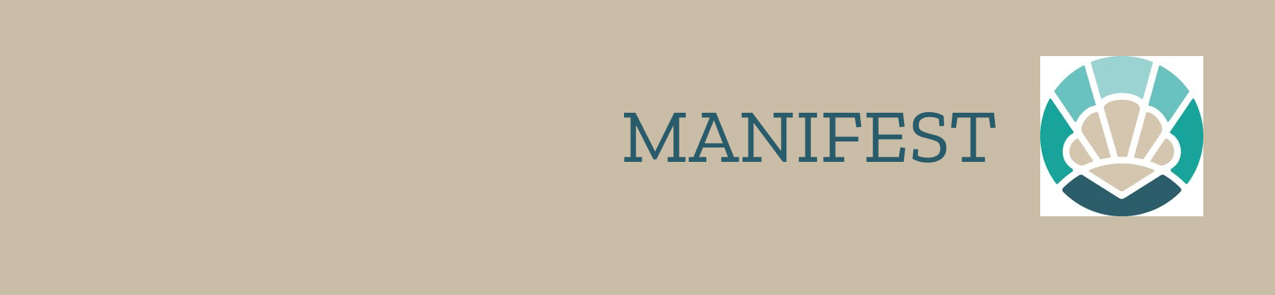 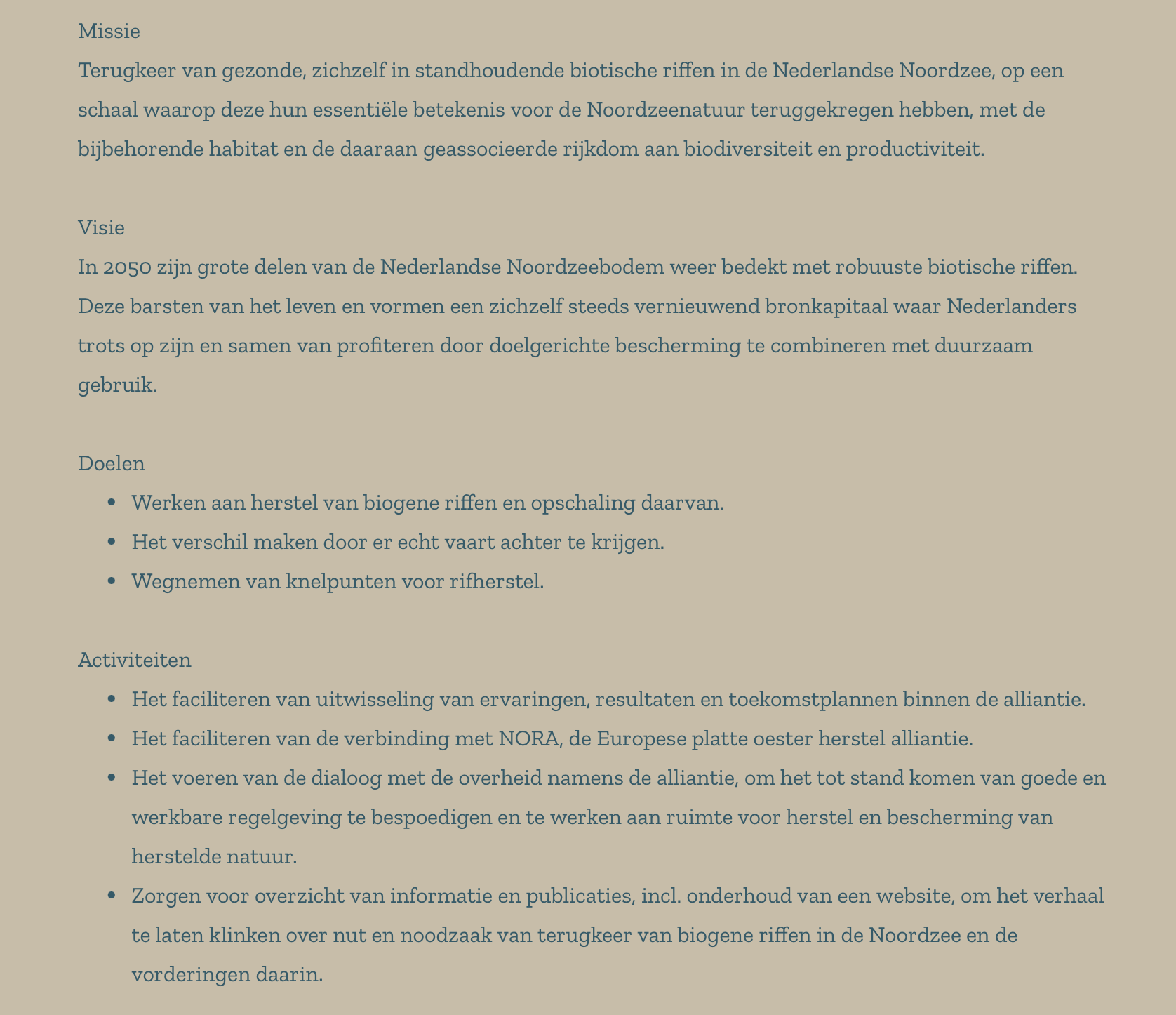 Wat is NERA?
Nederlandse Rifherstel Alliantie
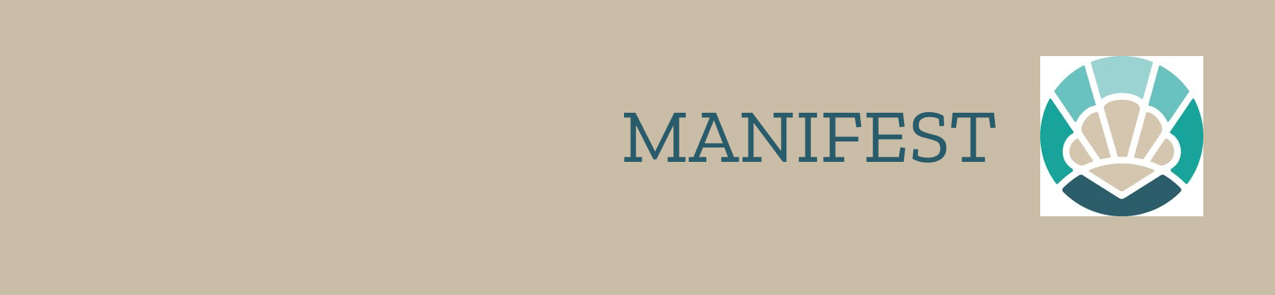 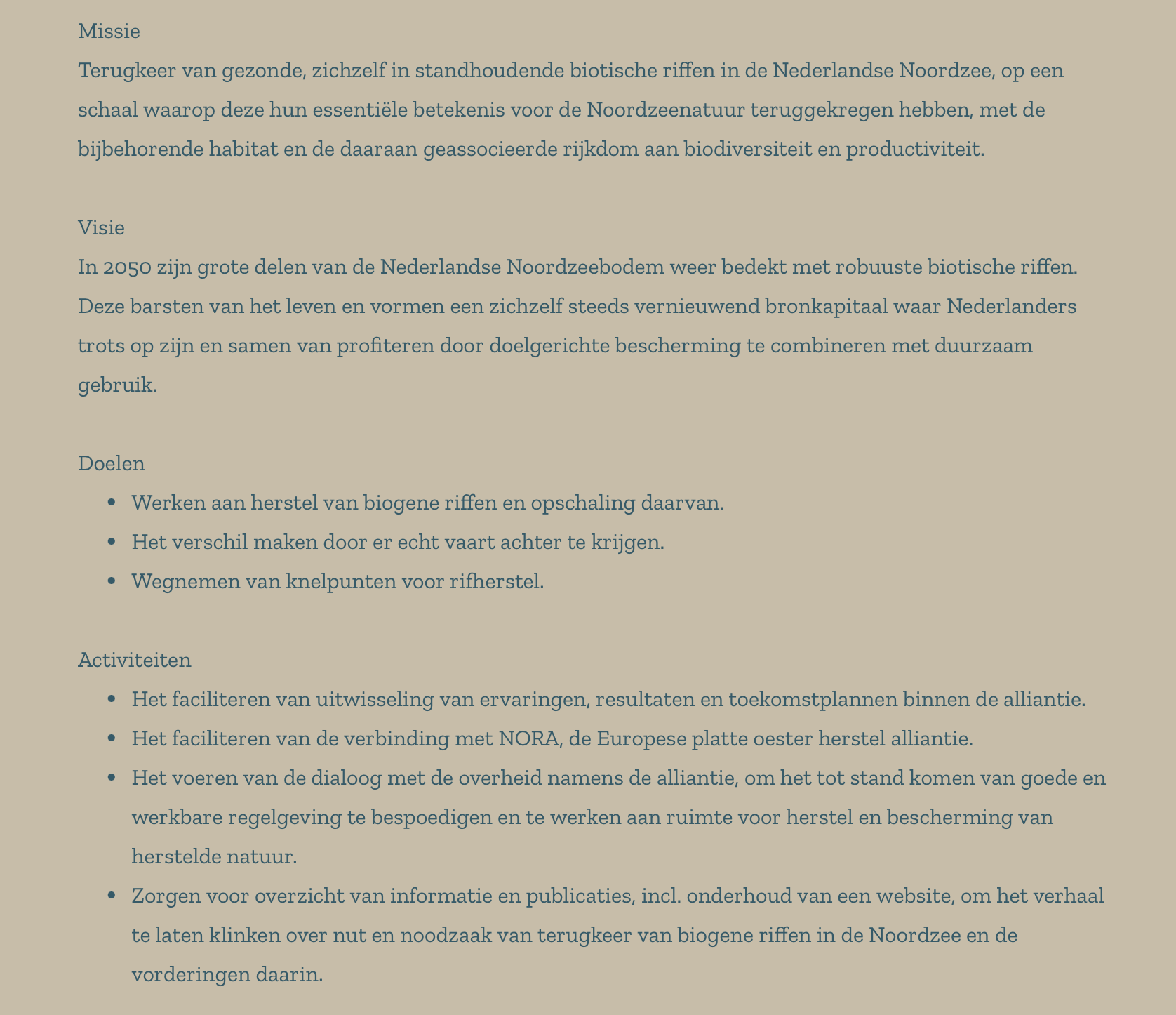 Wat is NERA?
Visiein 2050 grote riffen hersteld

Doel
Werken aan herstel
De vaart erin krijgen
Wegnemen van knelpunten
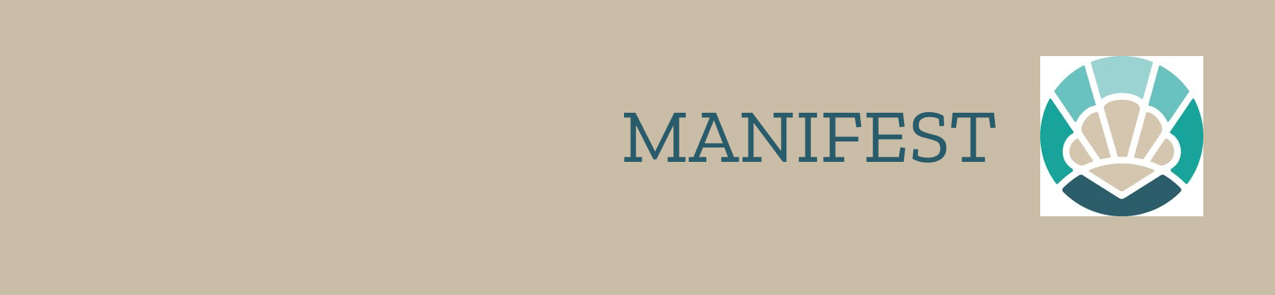 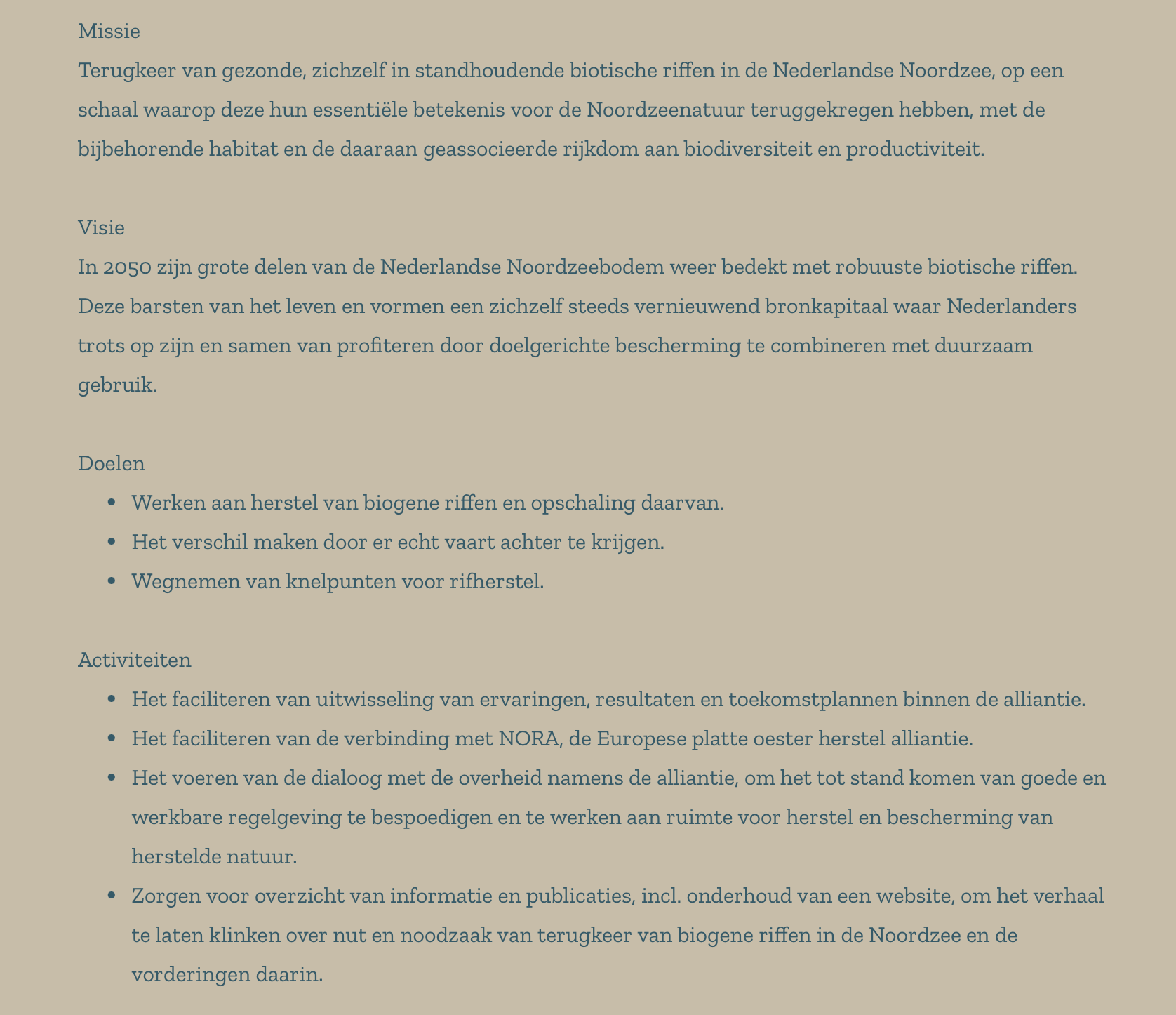 Wat is NERA?
Visiein 2050 grote riffen hersteld

Activiteiten
Kennisuitwisseling
Verbinding met NORA
Dialoog overheid – werkbare regelgeving
Website en overzicht publicaties
Herstelprojecten uitvoeren
Wat heeft NERA het afgelopen jaar gedaan?
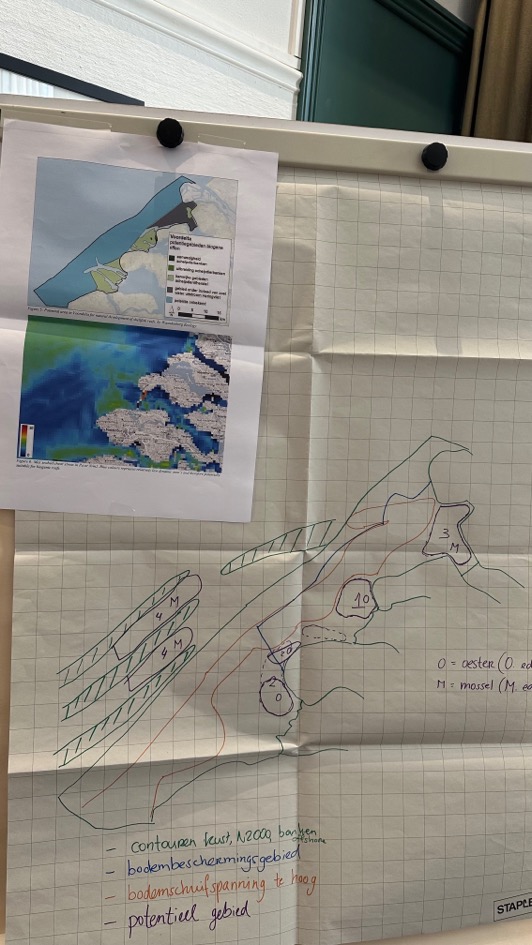 Doel: De vaart erin krijgen

Masterplan Voordelta en Friesche Front
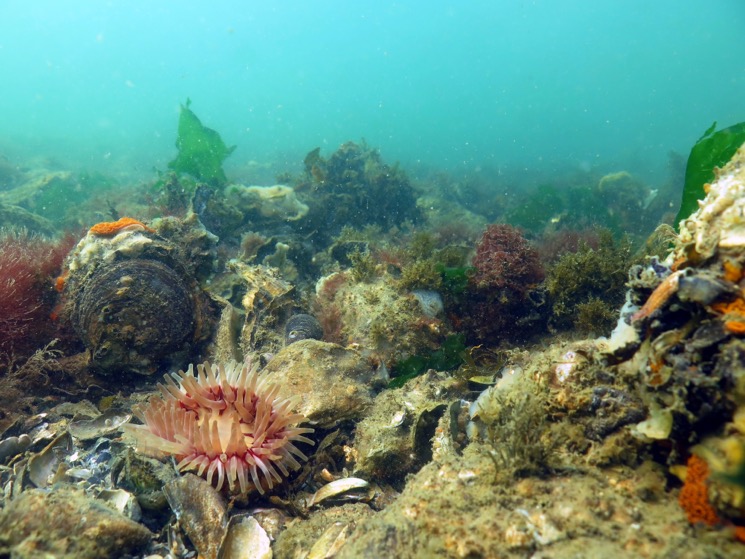 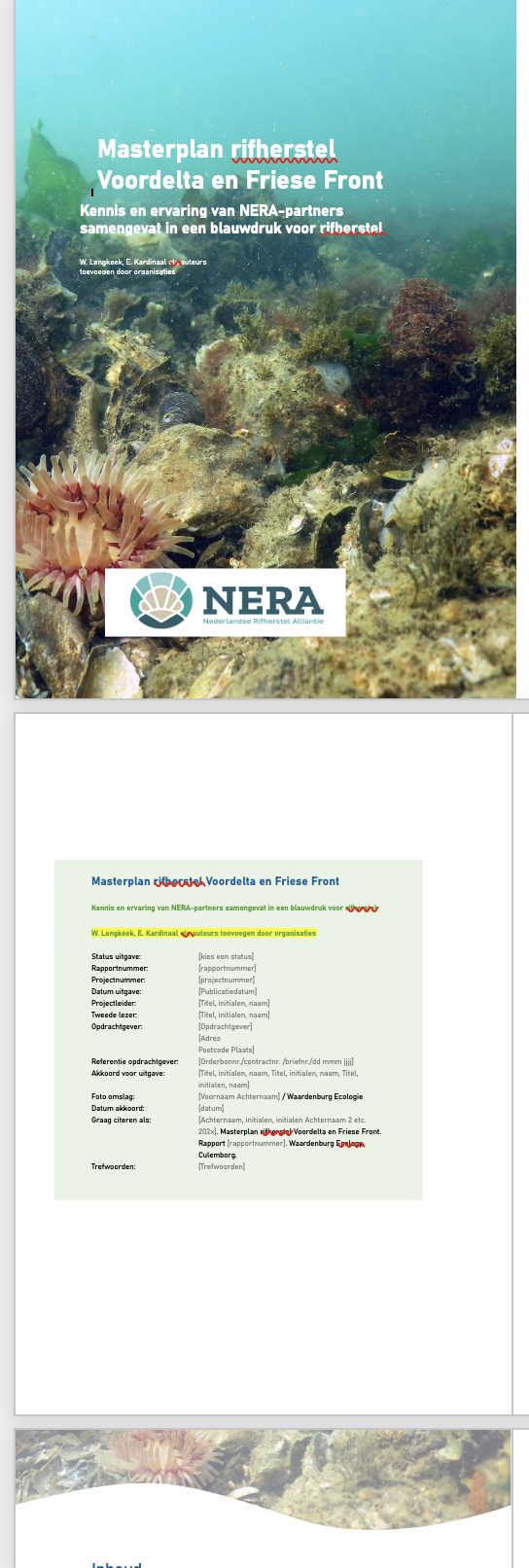 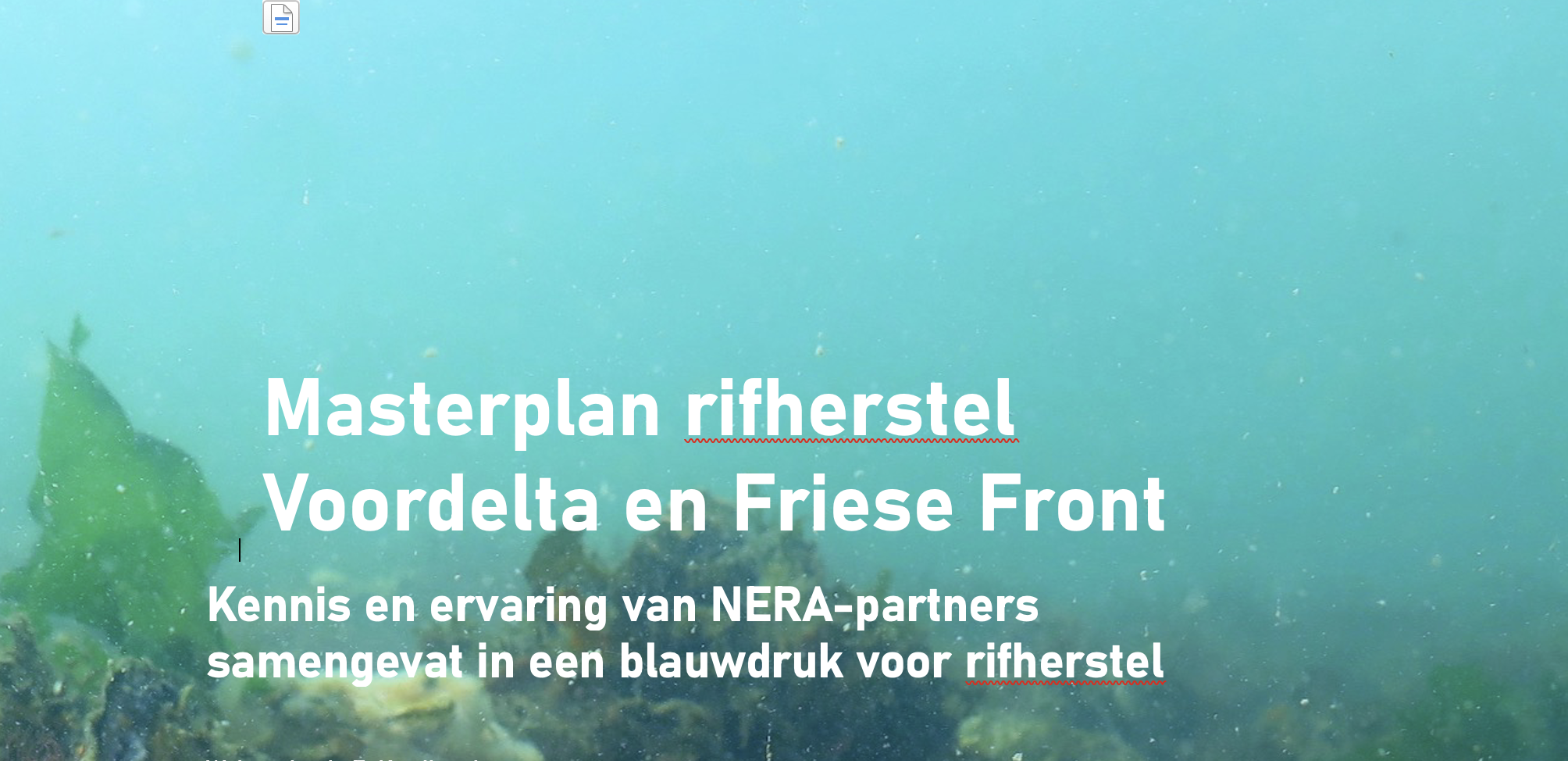 Wat heeft NERA het afgelopen jaar gedaan?
Doel: Dialoog overheid – werkbare regelgeving
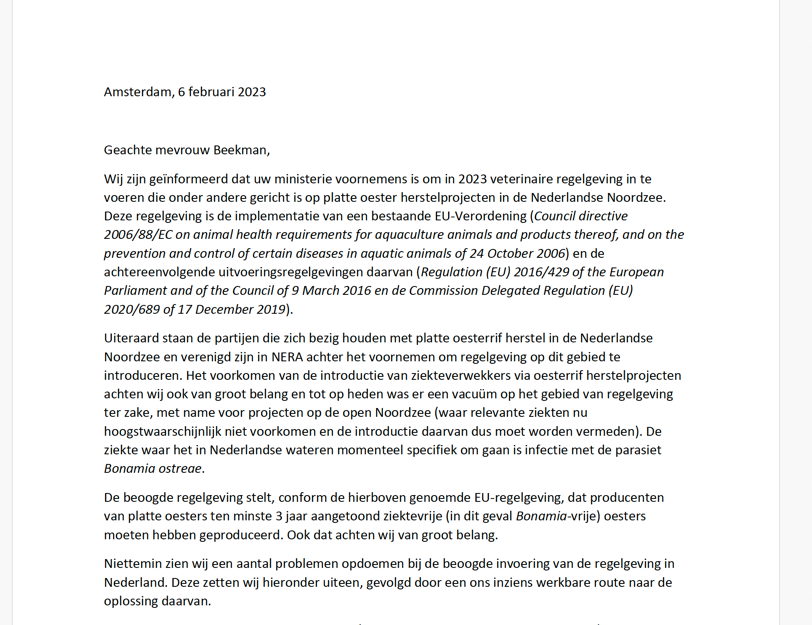 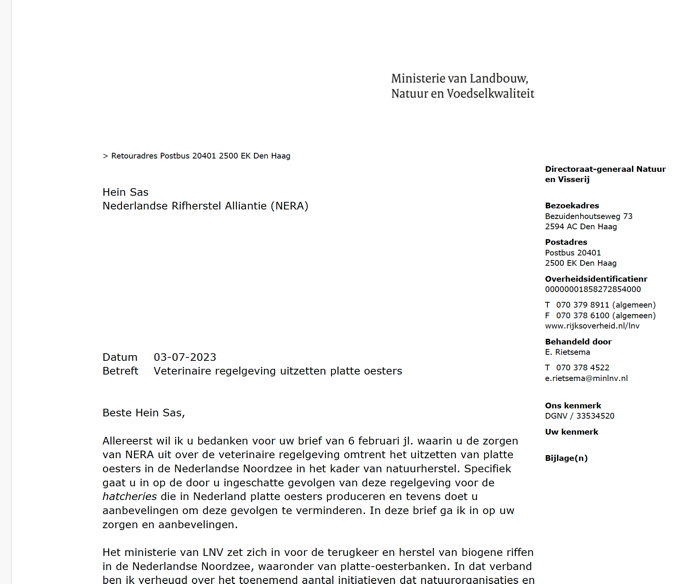 Wat heeft NERA het afgelopen jaar gedaan?
Rifherstel op zee!
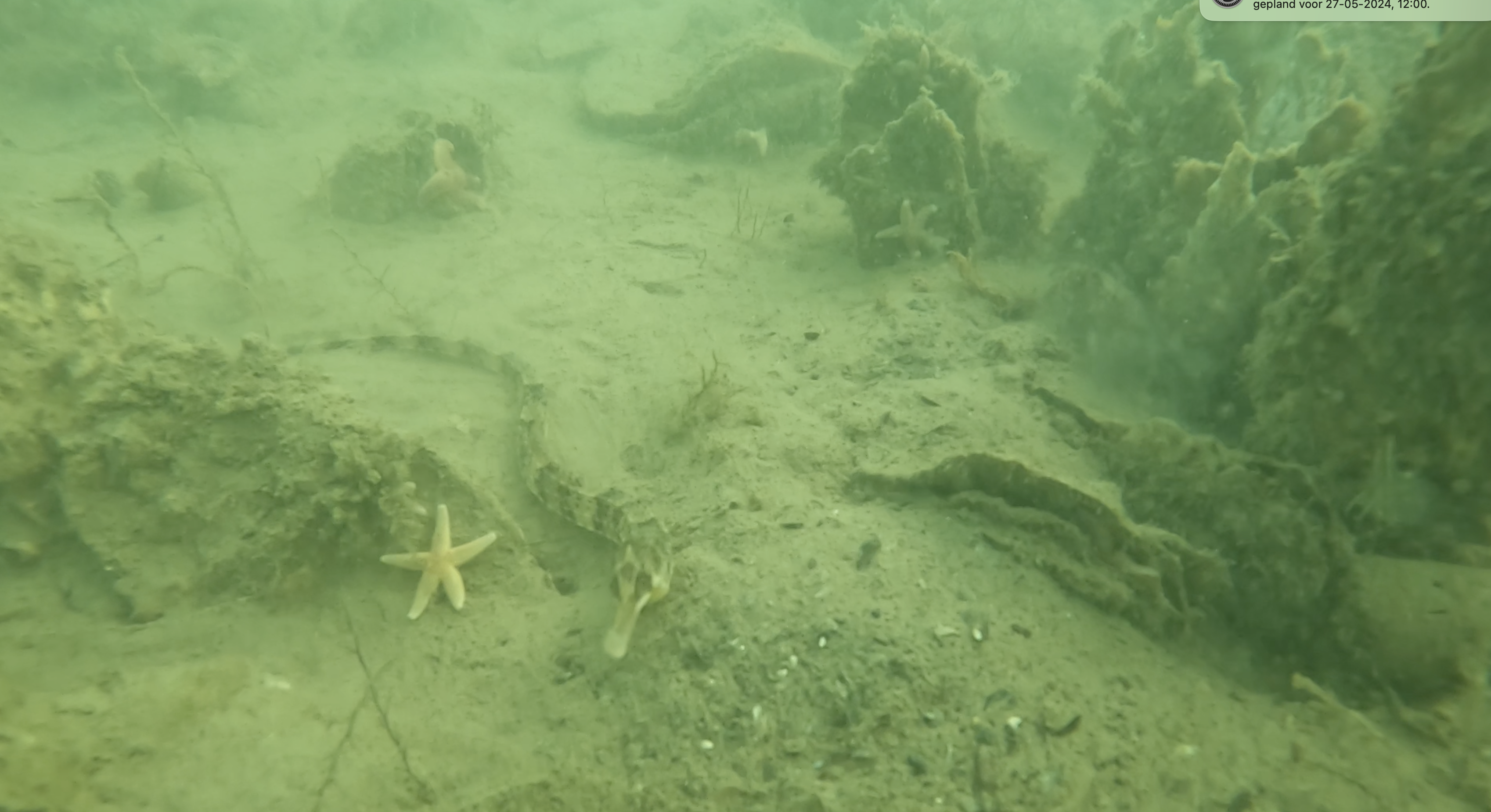 www.nera.nu
Welkom namens:
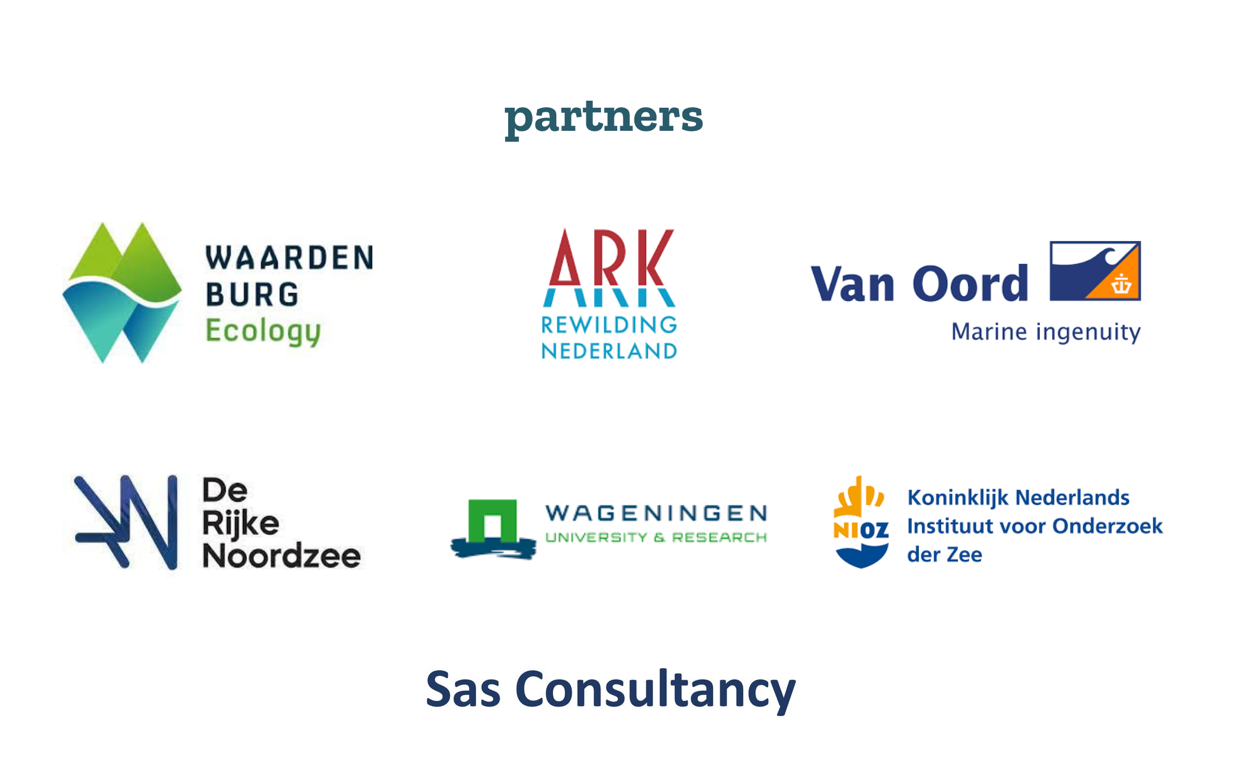 Welkom namens:
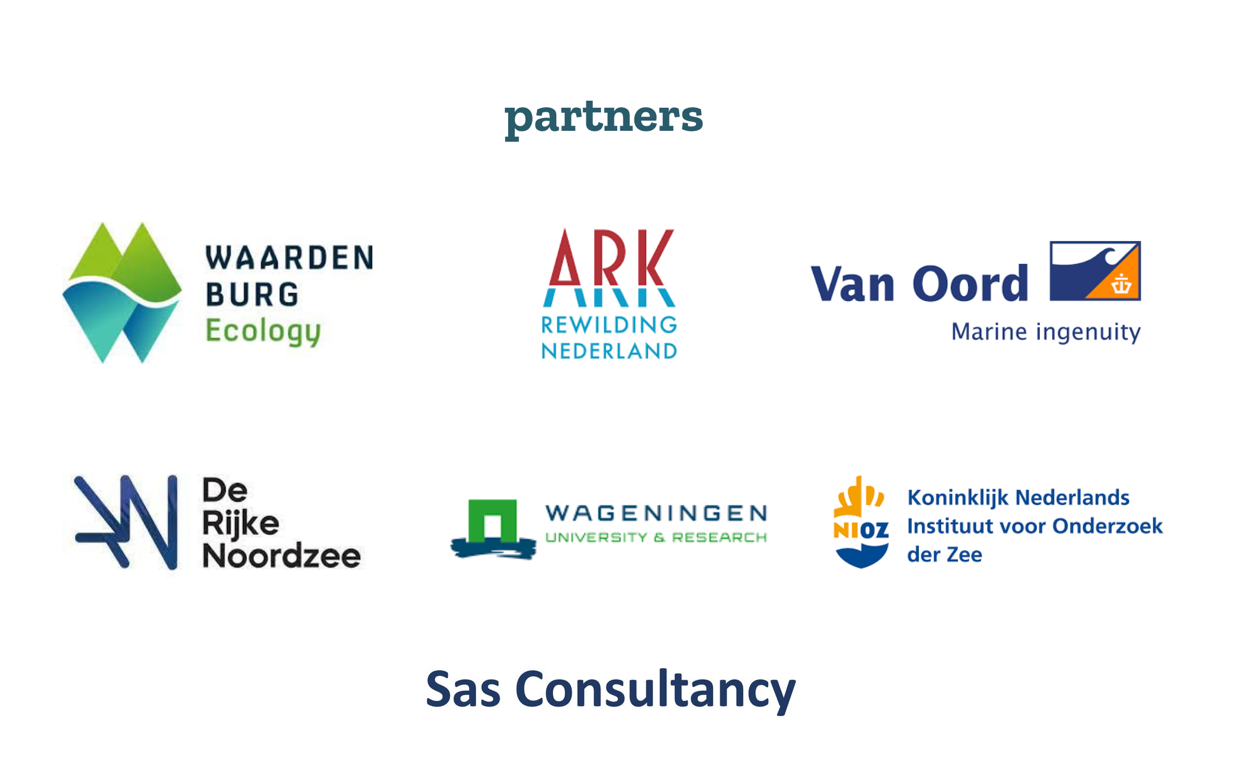 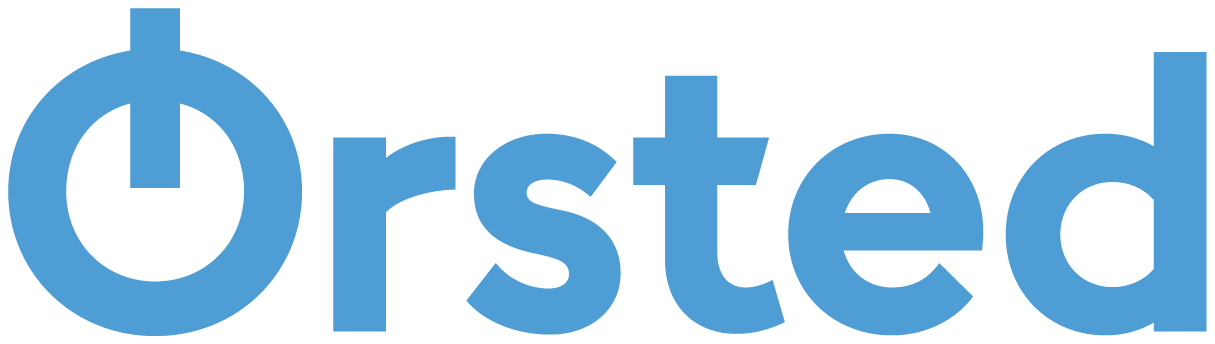